Monday April 19, 2011
MC3E Weather Briefing
Overview
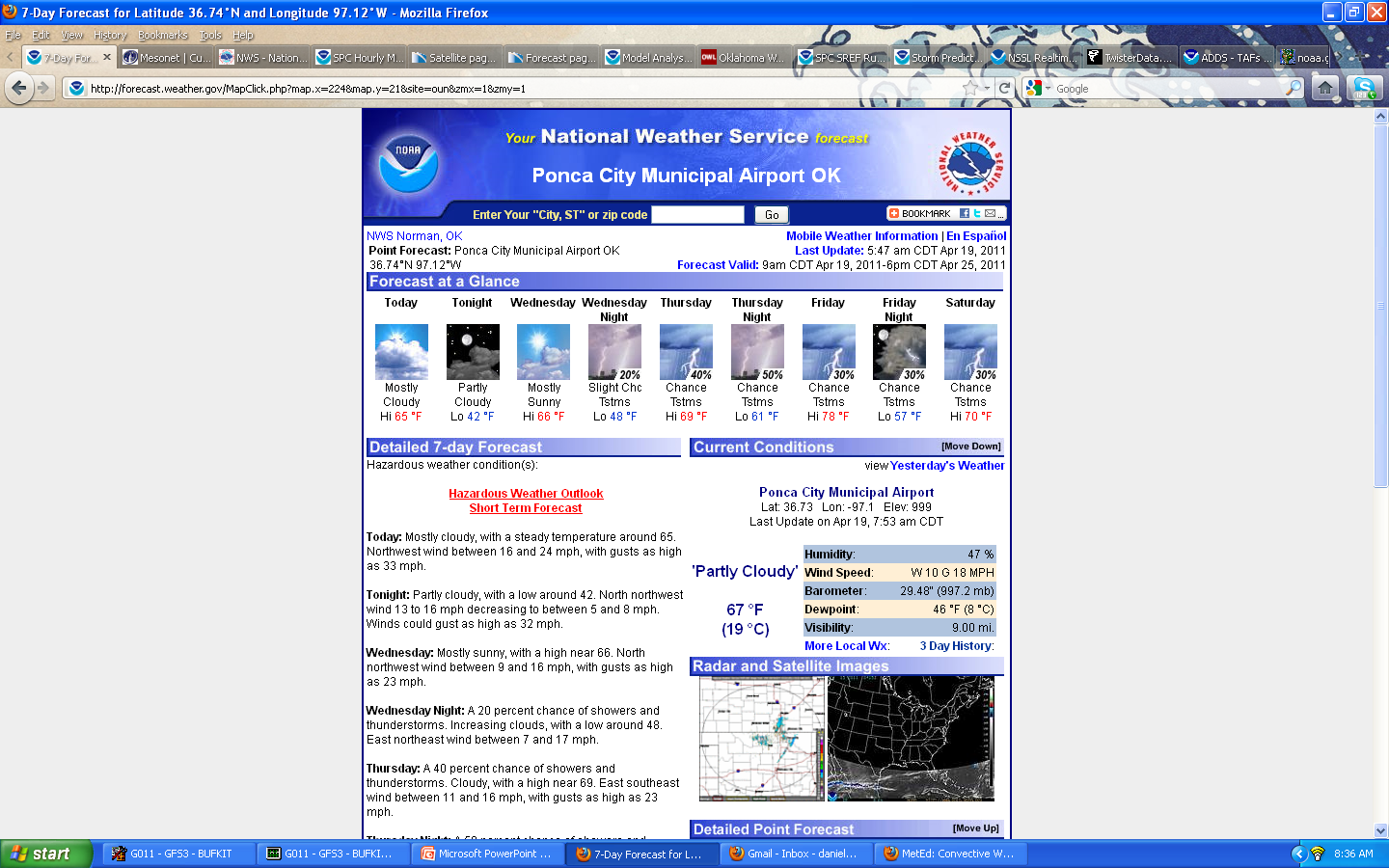 Day 0 – The cold front pushed through ahead of schedule, leaving little-to-no chance of rain in our region today
Day 1 – Wednesday mostly clear 
Day 2 – Thursday rain probable throughout the day, as a warm front pushes northward with moisture return and upper-level storm system moves across mountain west
Extended – Chances of storms remain Friday-Sunday
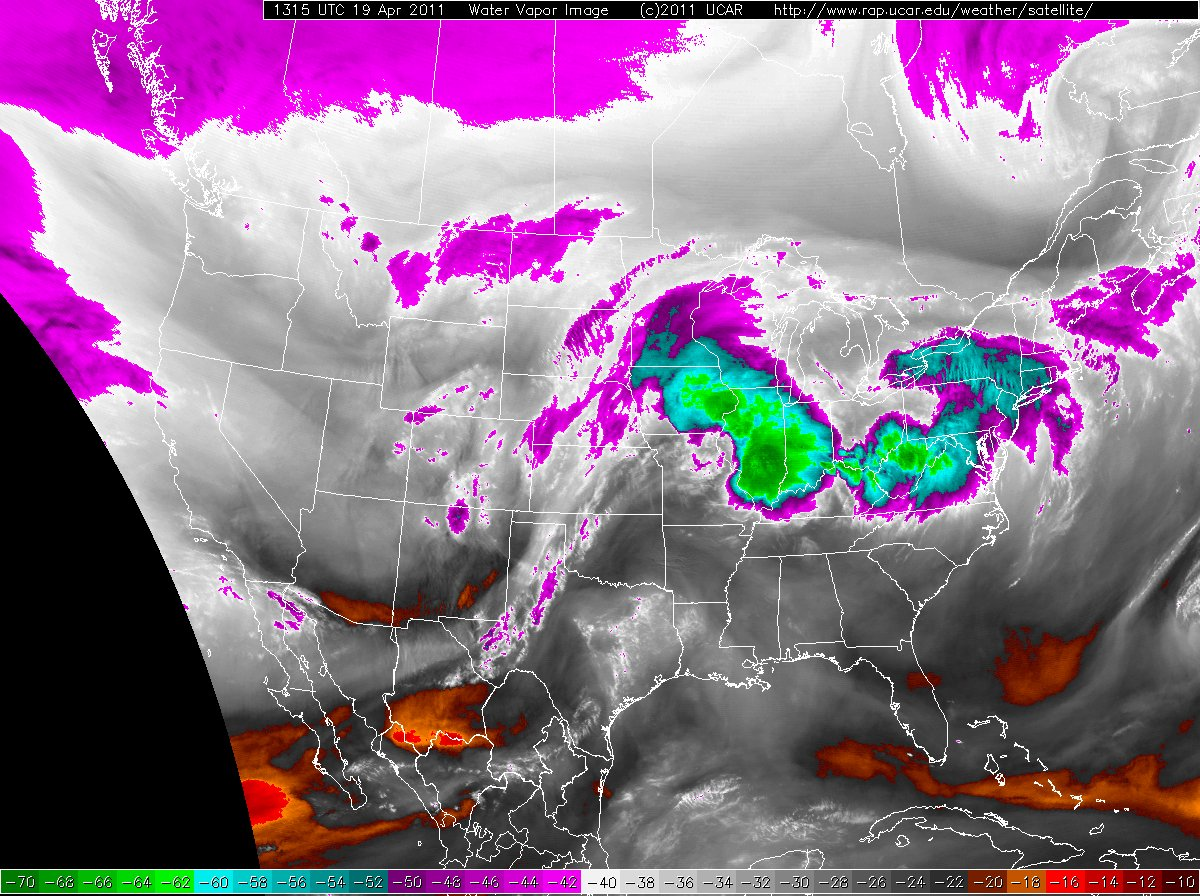 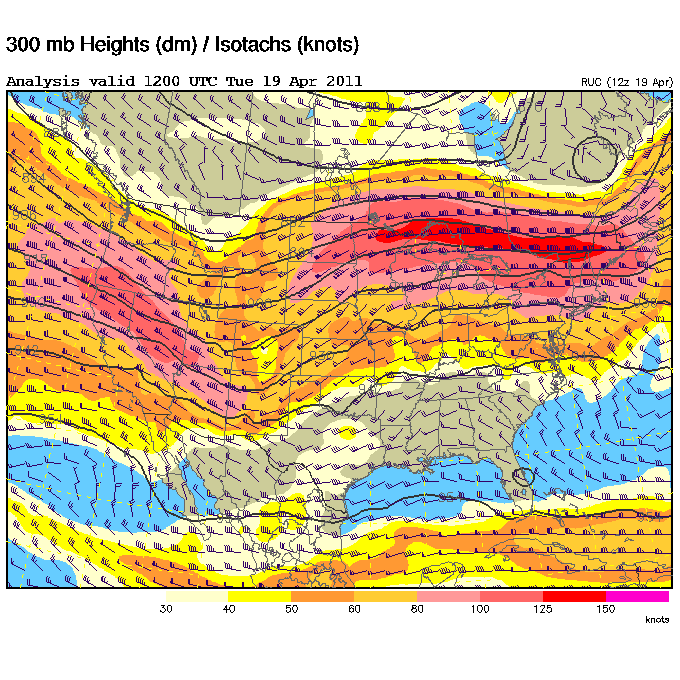 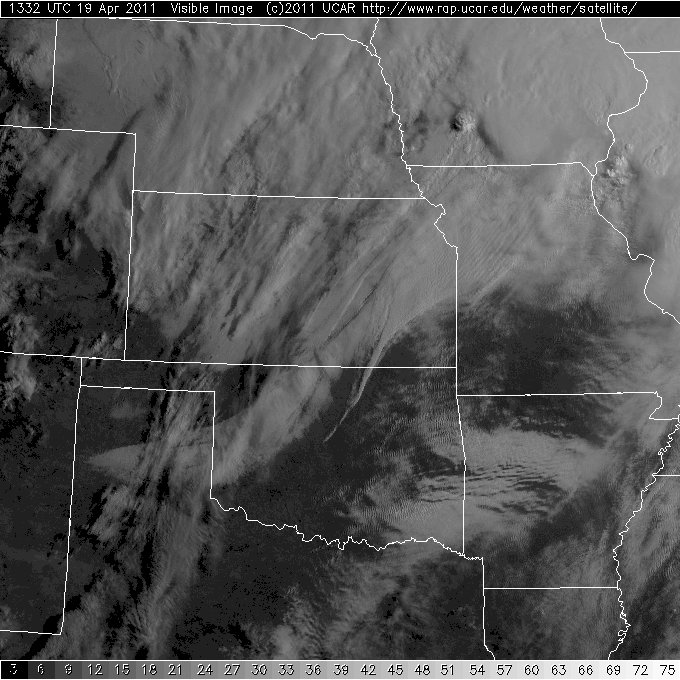 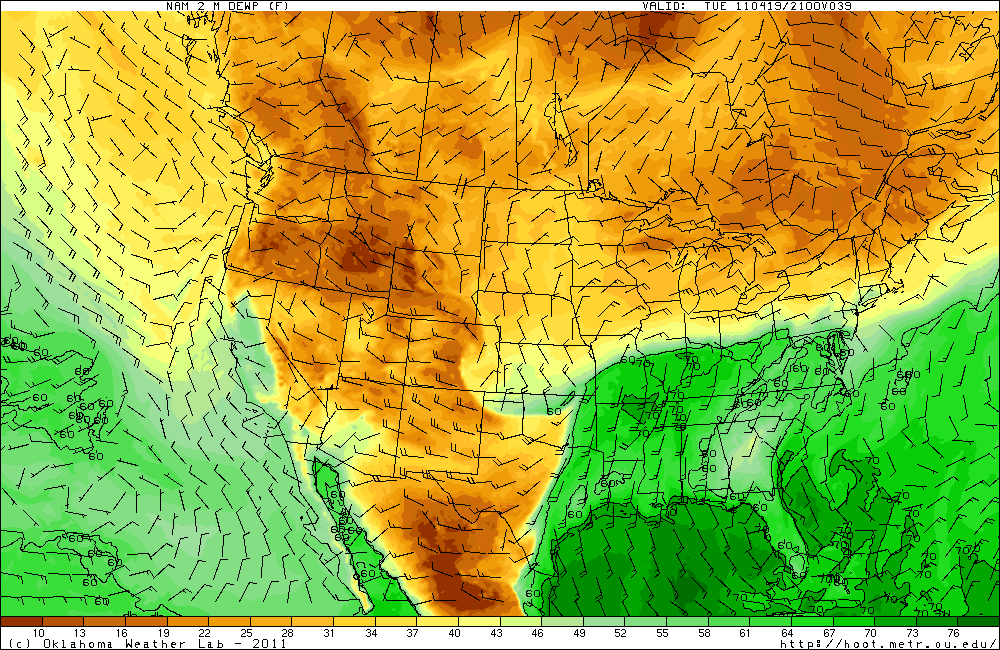 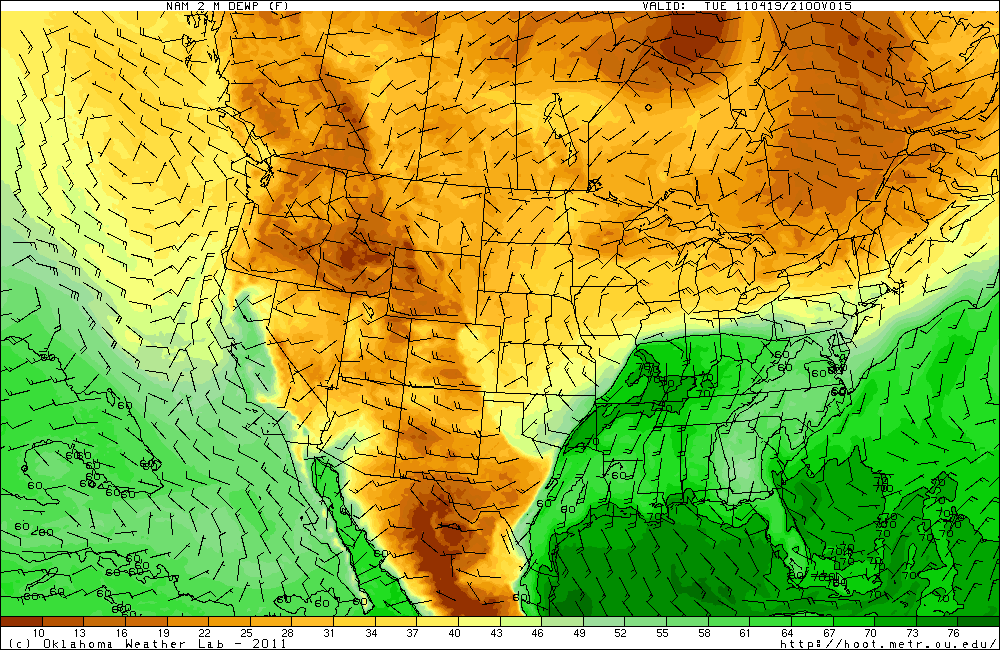 NAM 00Z forecasts from yesterday (top) and today (bottom) for 21Z today frontal passage
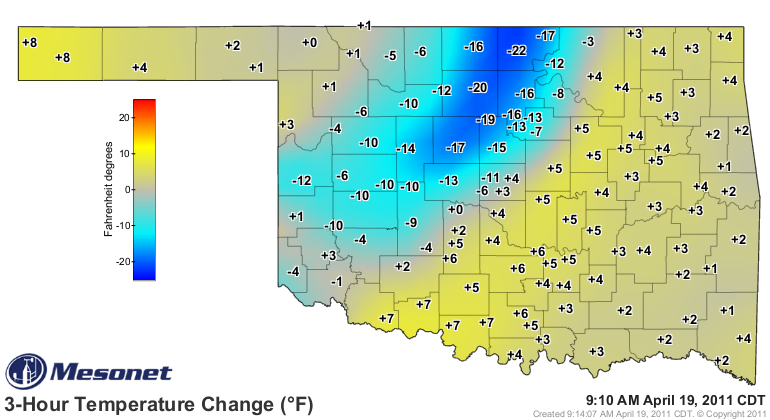 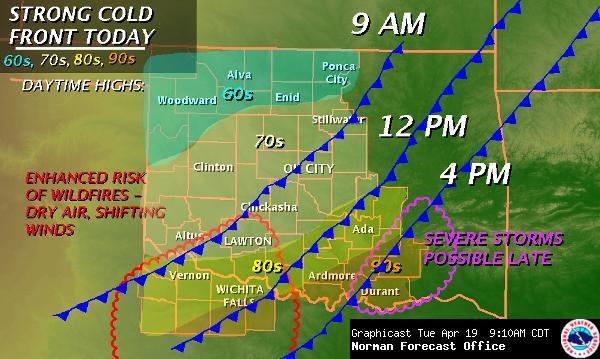 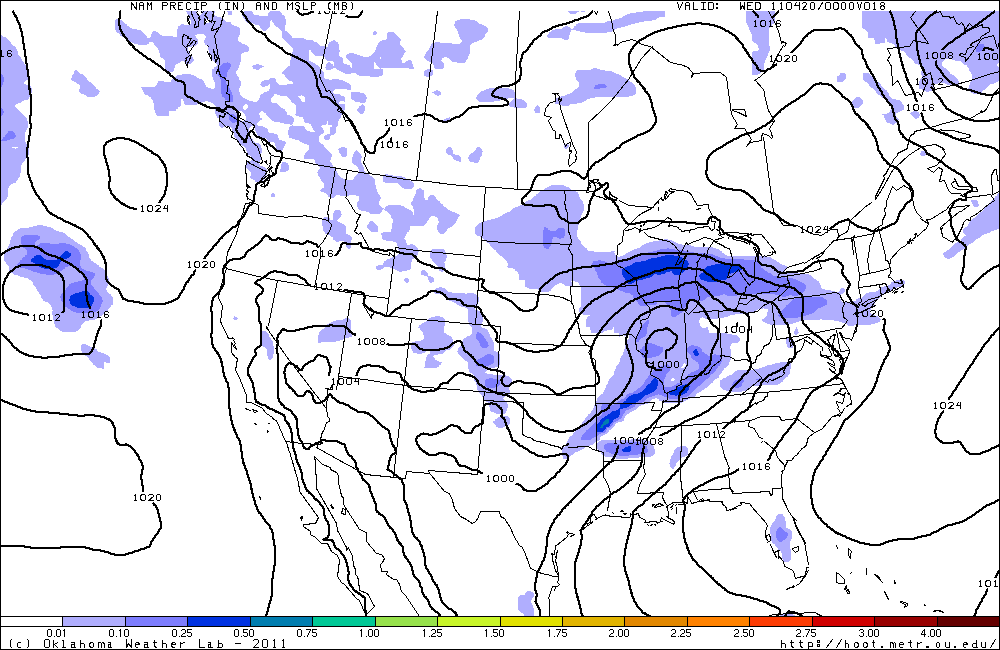 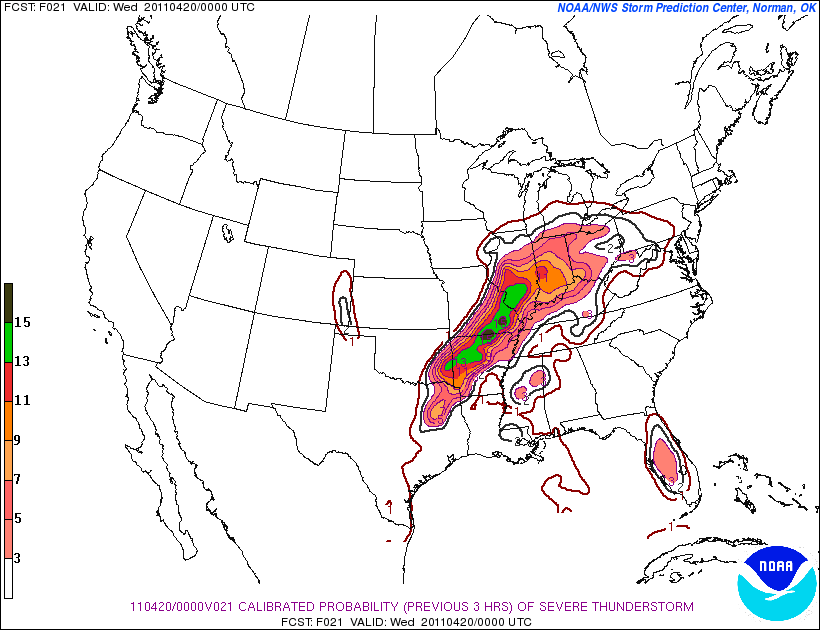 Forecast Day 1 (Wednesday)
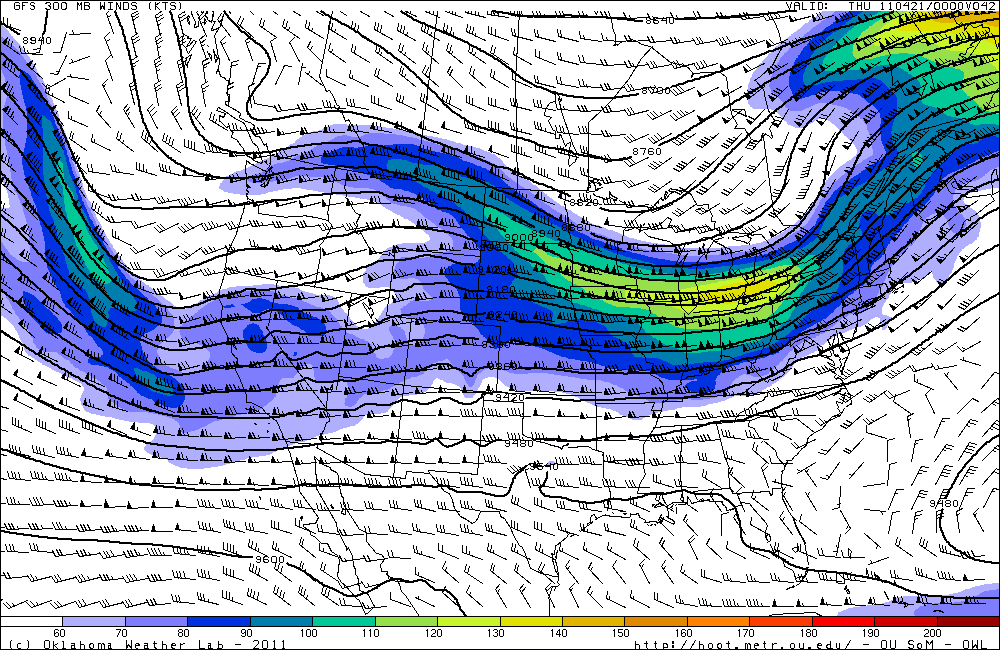 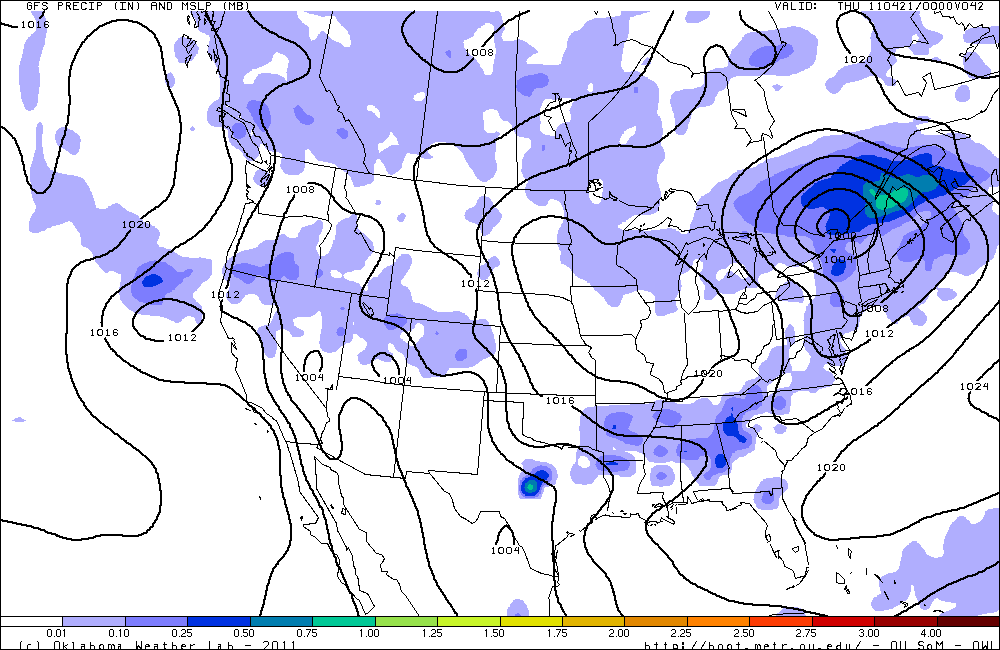 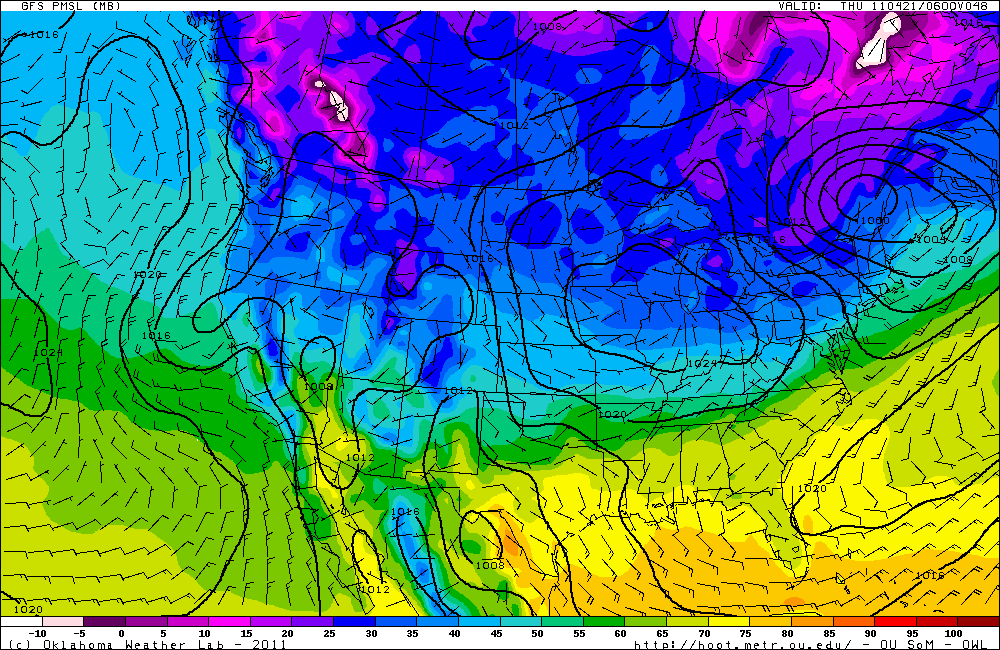 Day 2 Forecast (Thursday)
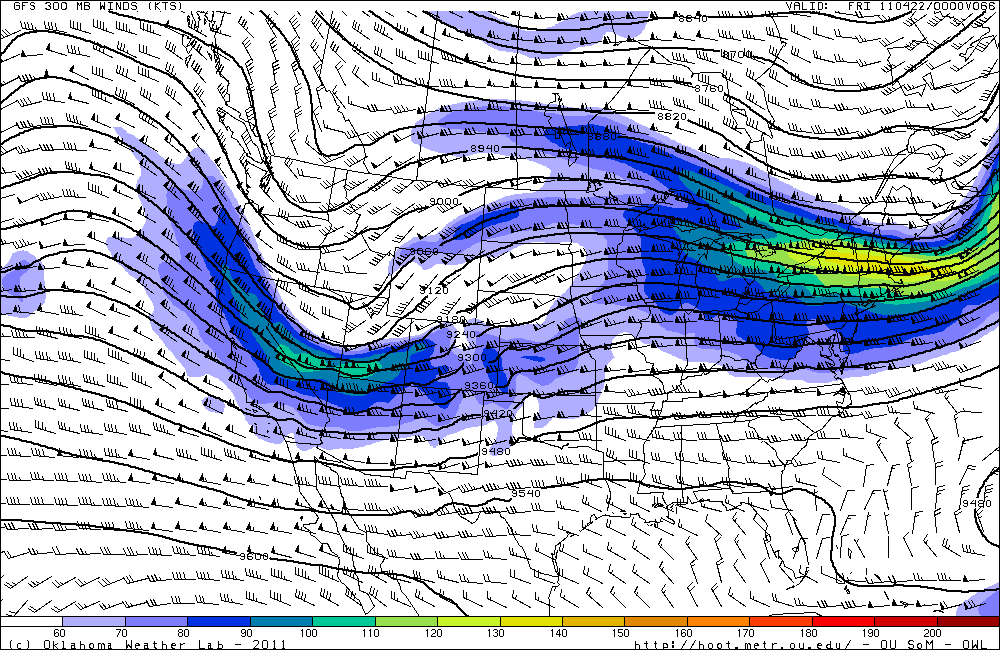 850 mb winds/RH
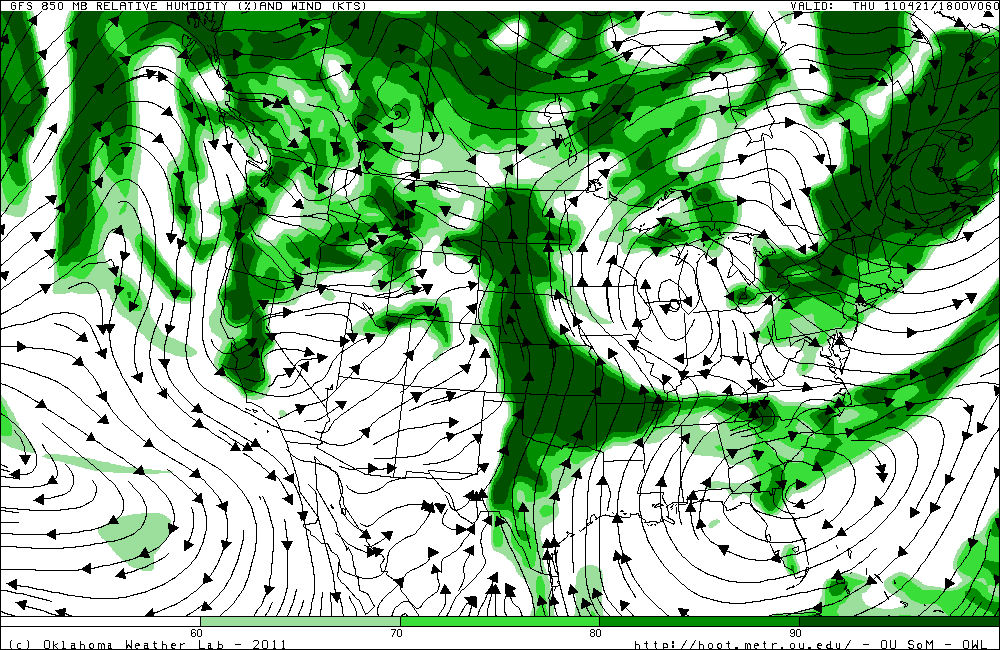 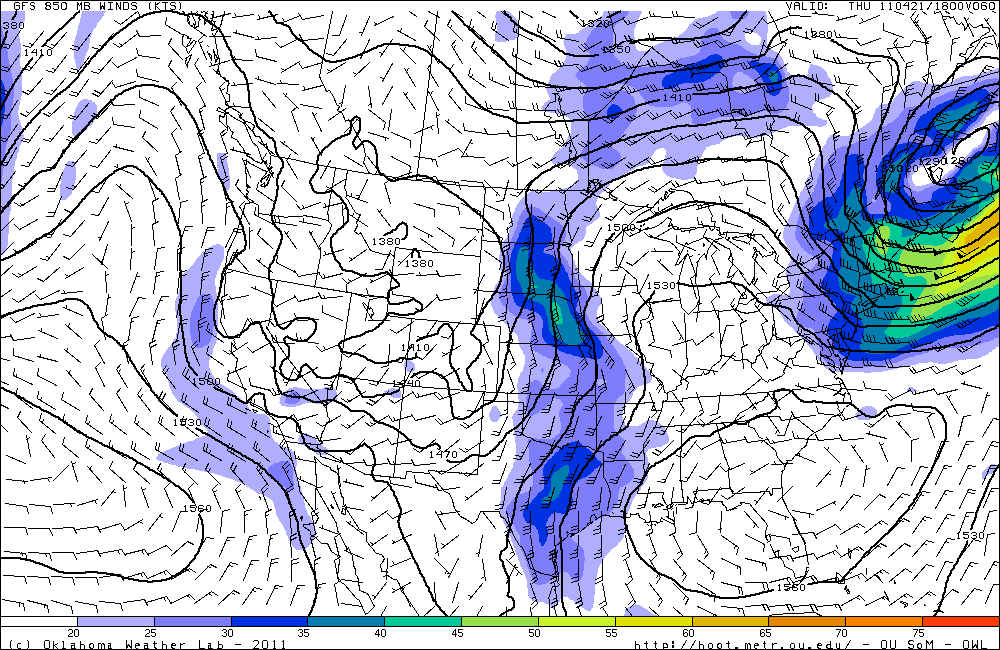 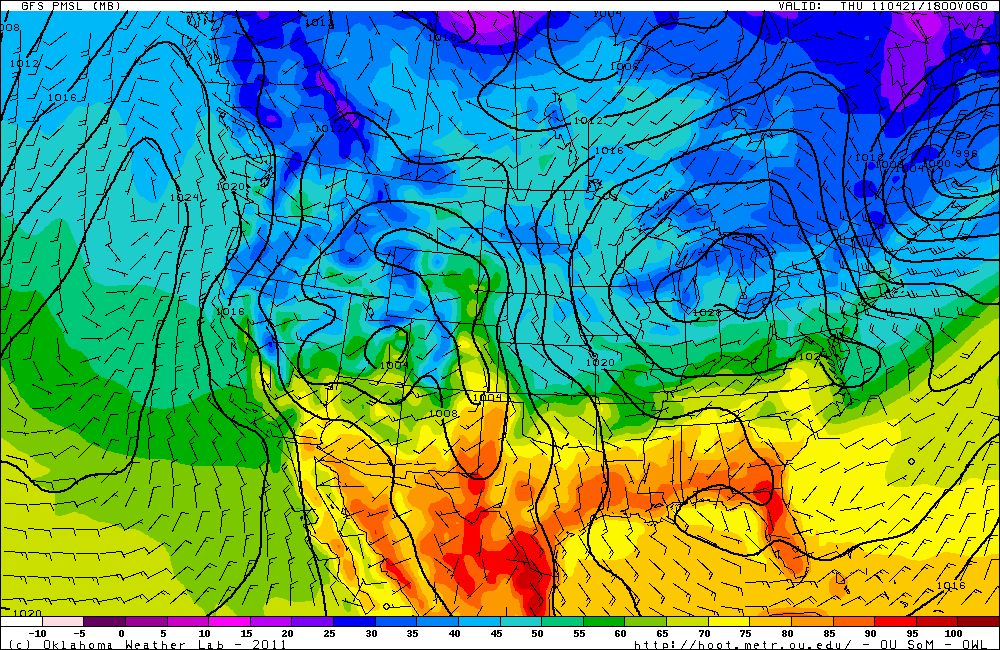 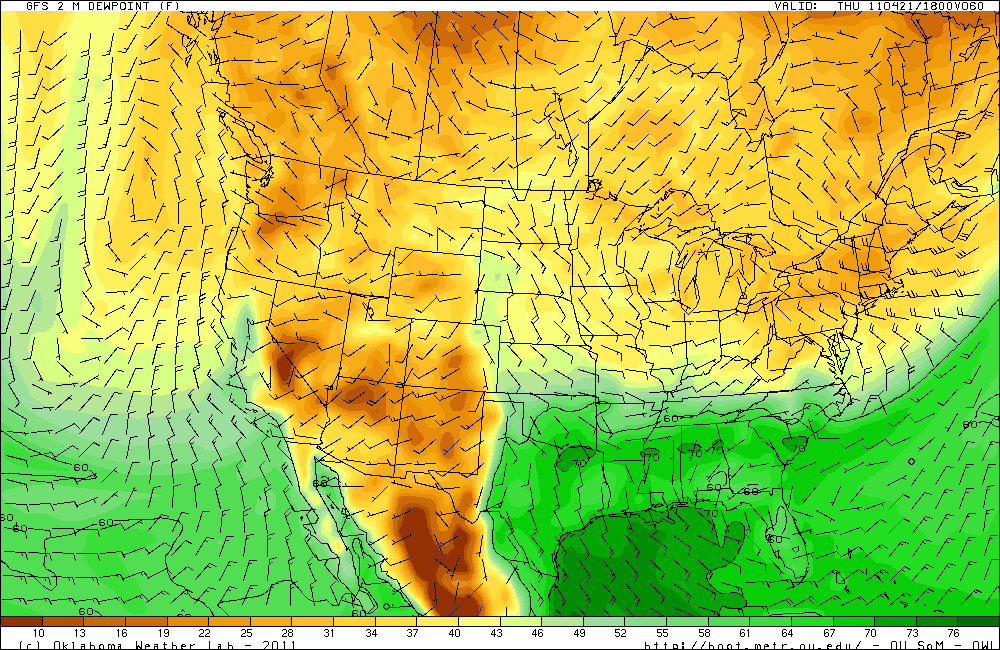 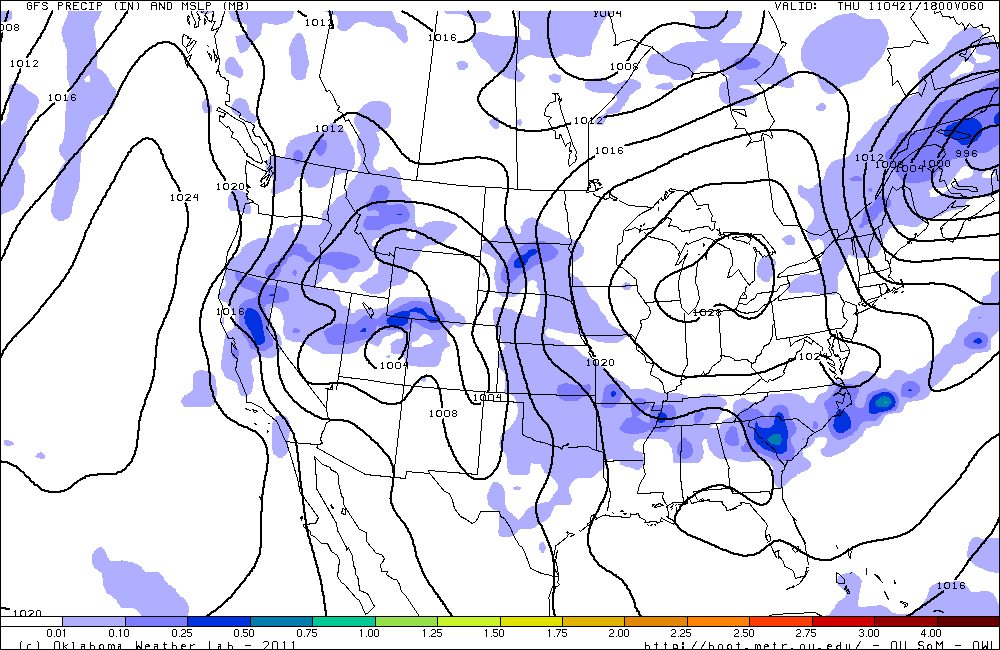 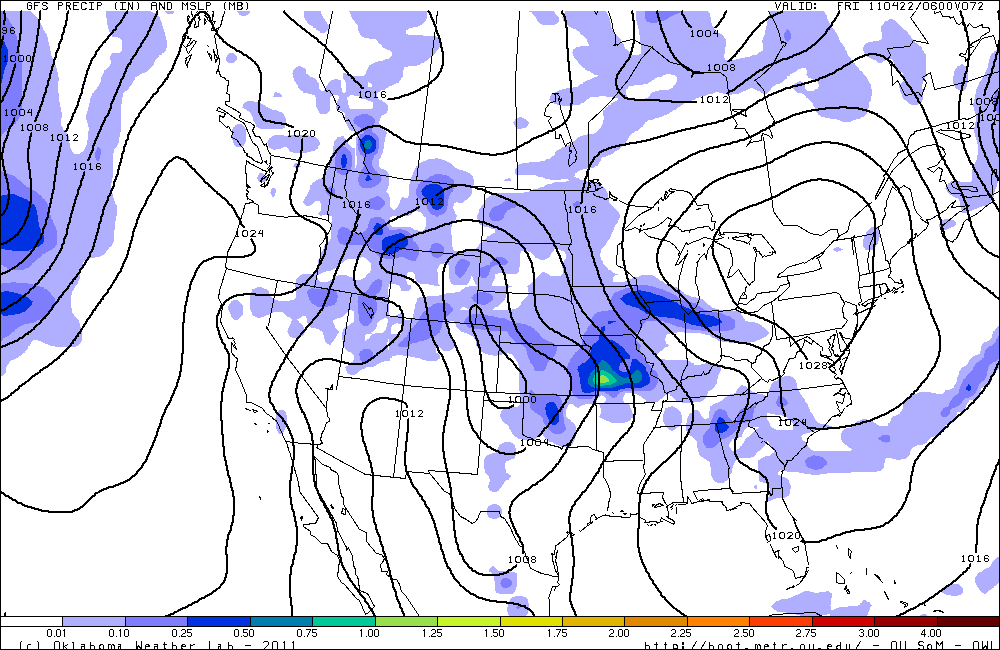 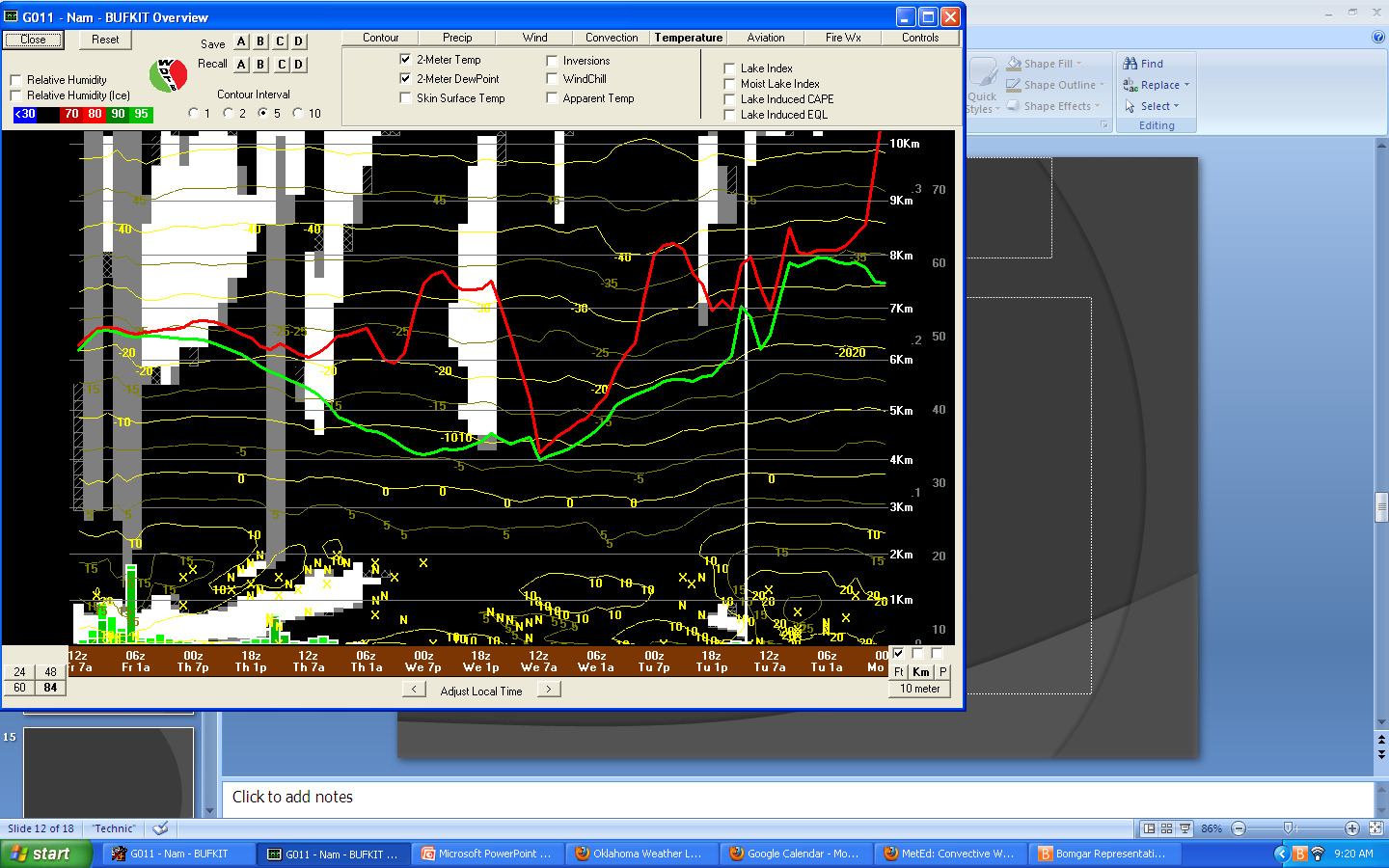 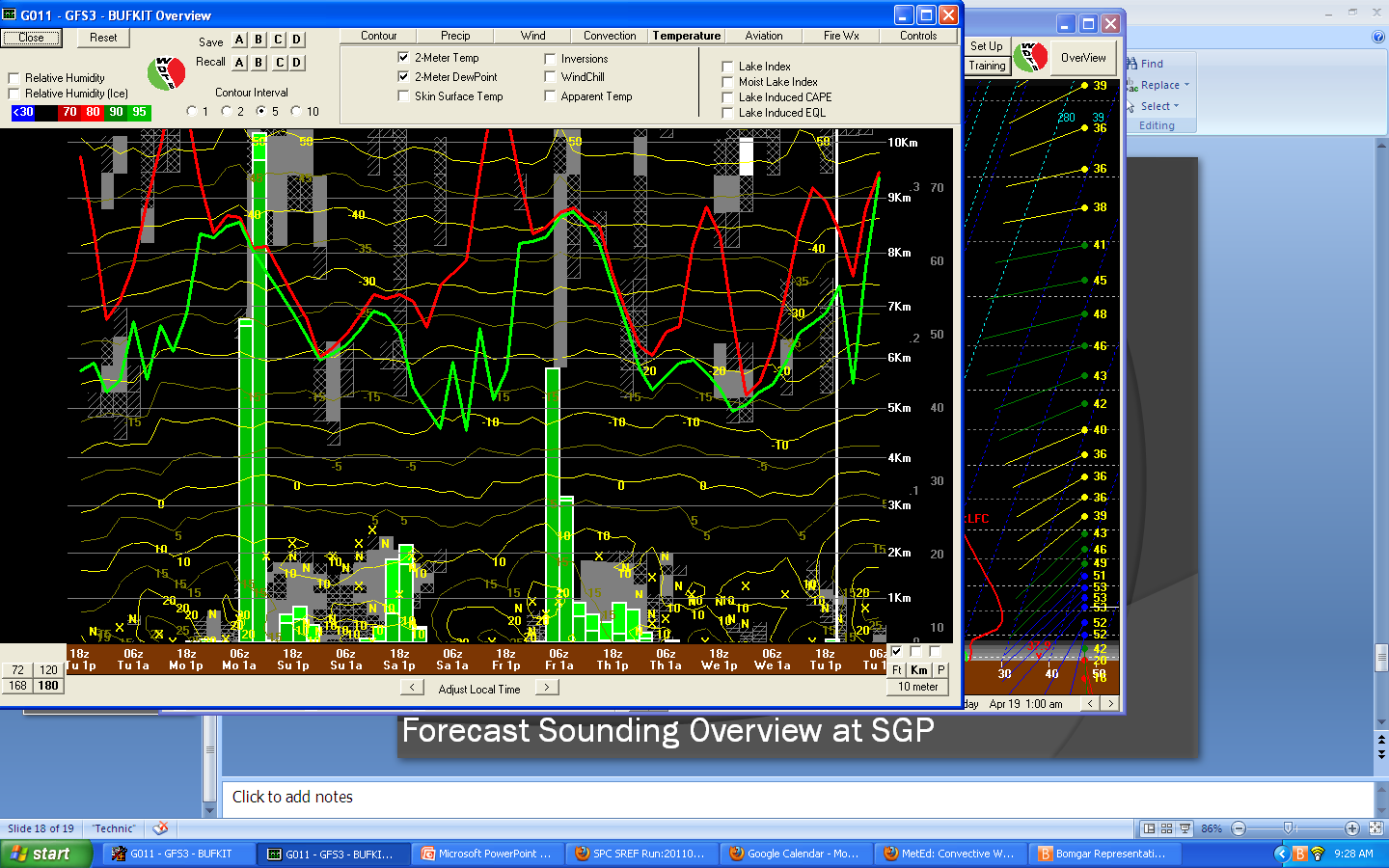 BUFKIT (GFS)Forecast Sounding Overview at SGP
Extended Forecast
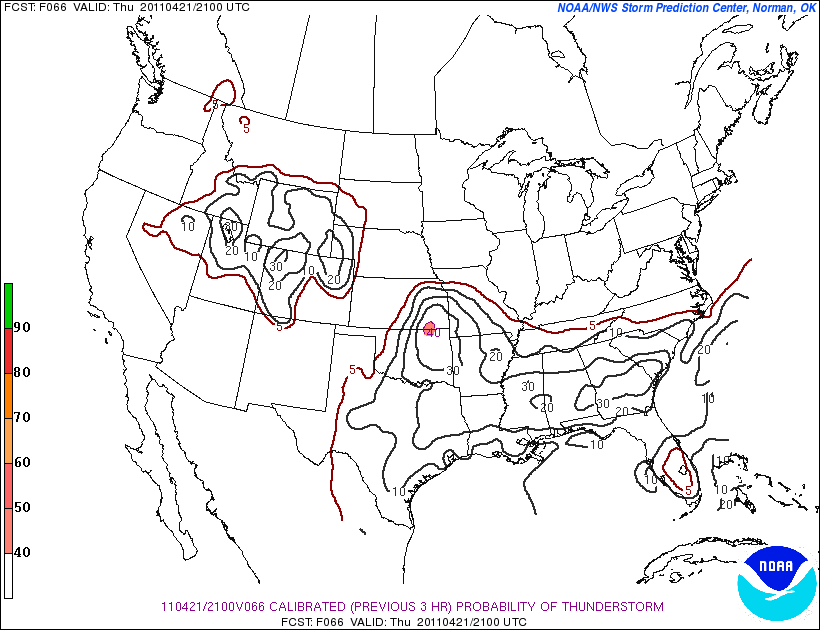